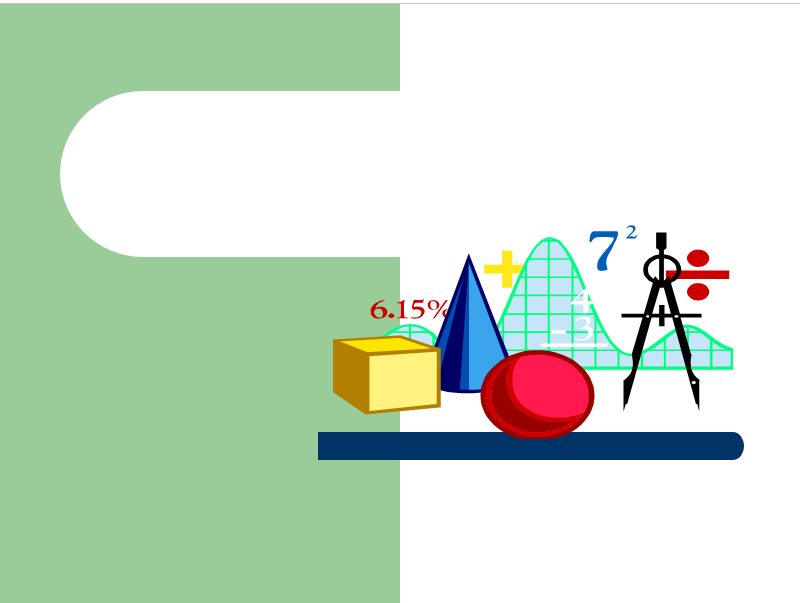 PHÒNG GD&ĐT QUẬN LONG BIÊN
TRƯỜNG THCS NGỌC THỤY
BÀI SOẠN MÔN TOÁN LỚP 9
Giáo viên: lưuThanh Bình
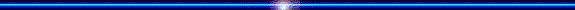 CHUẨN BỊ
1. Giáo viên: SGK, kế hoạch bài dạy, thước thẳng, bảng phụ hoặc máy chiếu, tài liệu mạng Internet, phiếu học tập.
2. Học sinh: SGK, thước thẳng, bảng nhóm, MTCT.
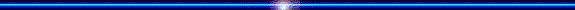 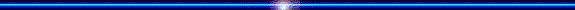 2/21/2022
2
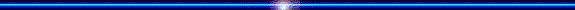 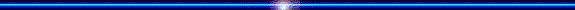 KÍ HIỆU HOẠT ĐỘNG
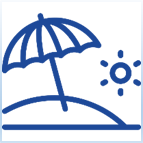 1. Hoạt động khởi động:
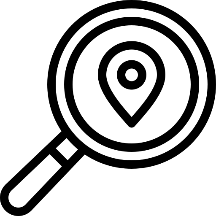 2. Hoạt động hình thành kiến thức :
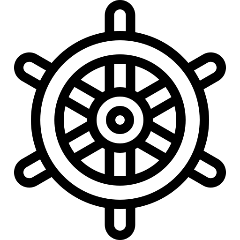 3. Hoạt động luyện tập:
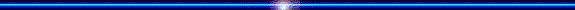 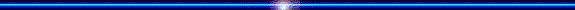 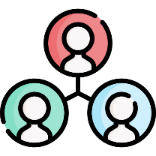 4. Hoạt động vận dụng và tìm tòi:
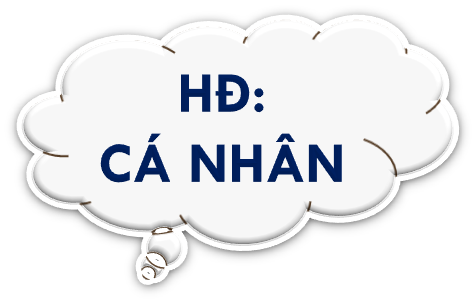 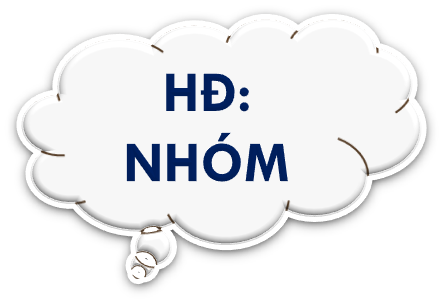 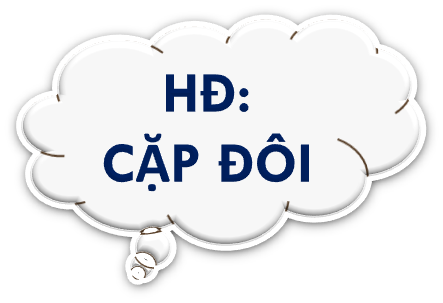 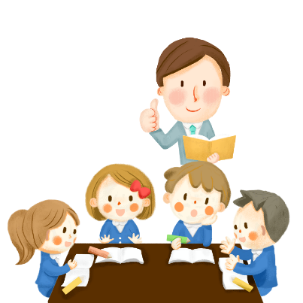 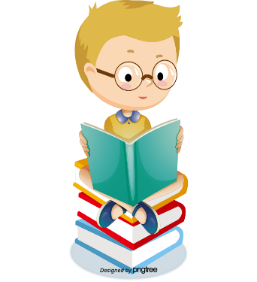 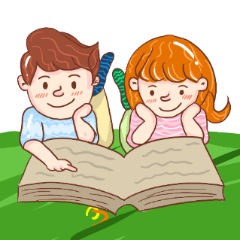 2/21/2022
3
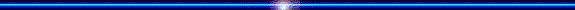 [Speaker Notes: Slide 4: Hình hoạt  động khởi động, em nghĩ xuấ hiện sau mục 1. Thời gian có cần hiển thị không ạ?]
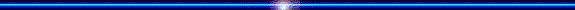 Phần 1: Khởi động
CẤU TRÚC BÀI HỌC
Phần 2: Hình thành kiến thức
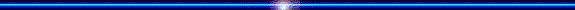 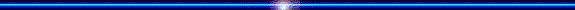 Phần 3: Luyện tập
Phần 4: Vận dụng và tìm tòi
2/21/2022
4
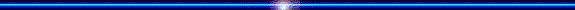 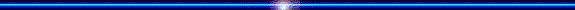 - Hiểu được hệ thức Vi-ét. Vận dụng hệ thức Vi-ét biểu diễn tổng các bình phương, các lập phương của hai nghiệm qua các hệ số của phương trình.
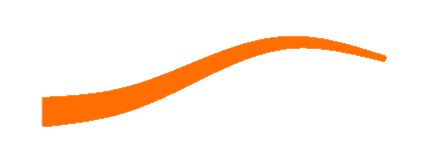 MỤC TIÊU
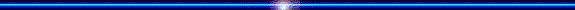 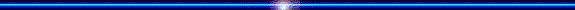 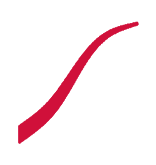 Vận dụng được những ứng dụng của hệ thức
 Vi-ét để tính nhẩm nghiệm của phương trình bậc hai.
2/21/2022
5
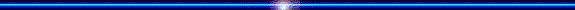 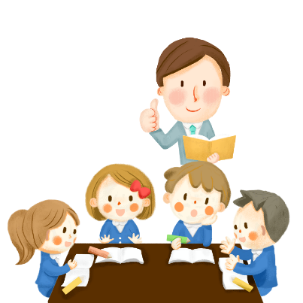 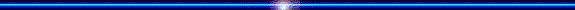 BIỆT ĐỘI CỨU HỎA
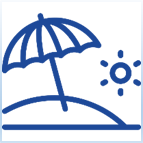 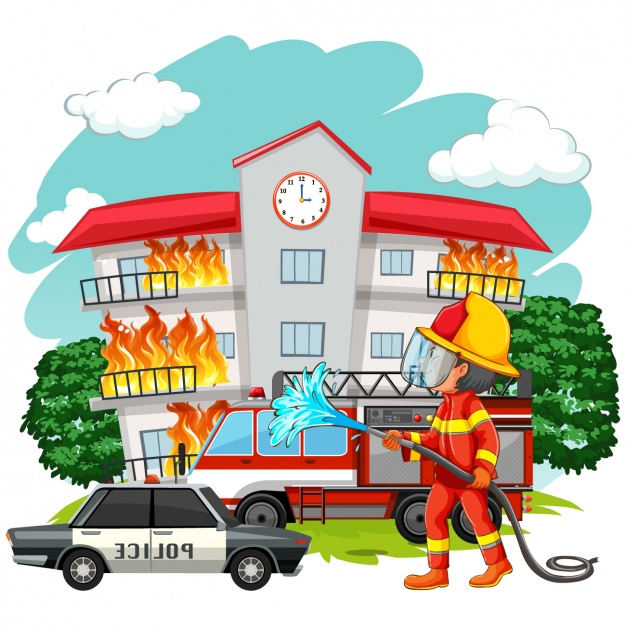 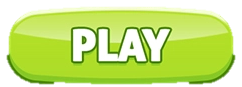 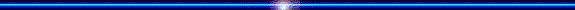 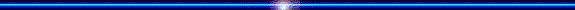 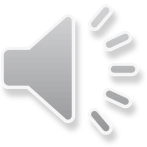 6
2/21/2022
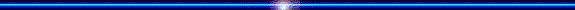 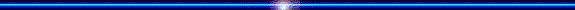 Luật chơi – Cách chơi
Có mội ngôi nhà trong thành phố bị cháy. Hãy dập tắt đám cháy để cứu các thành viên trong gia đình bằng cách trả lời đúng các câu hỏi được đưa ra tương ứng.
Yêu cầu HS thảo luận nhóm 
GV chia lớp thành 4 (tổ đội) để hoàn thành câu hỏi
Khi nhóm trả lời sai, nhóm khác có quyền bổ sung để cứu đủ 4 thành viên trong gia đình.
Chúc các đội thành công!
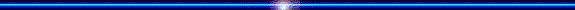 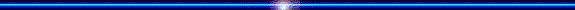 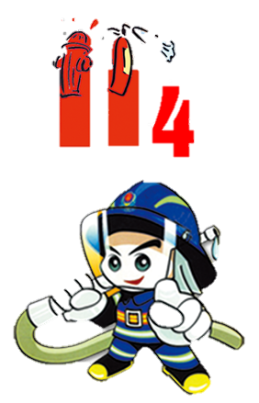 7
2/21/2022
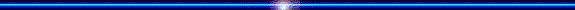 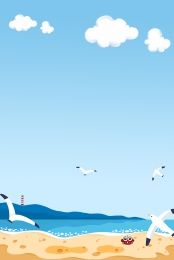 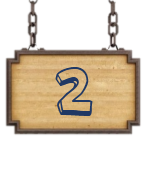 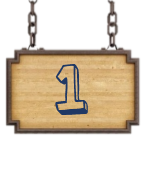 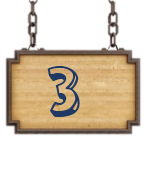 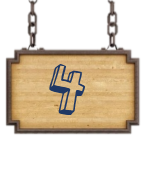 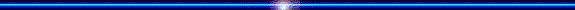 Kết thúc
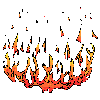 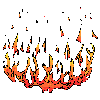 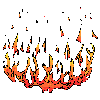 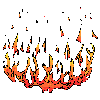 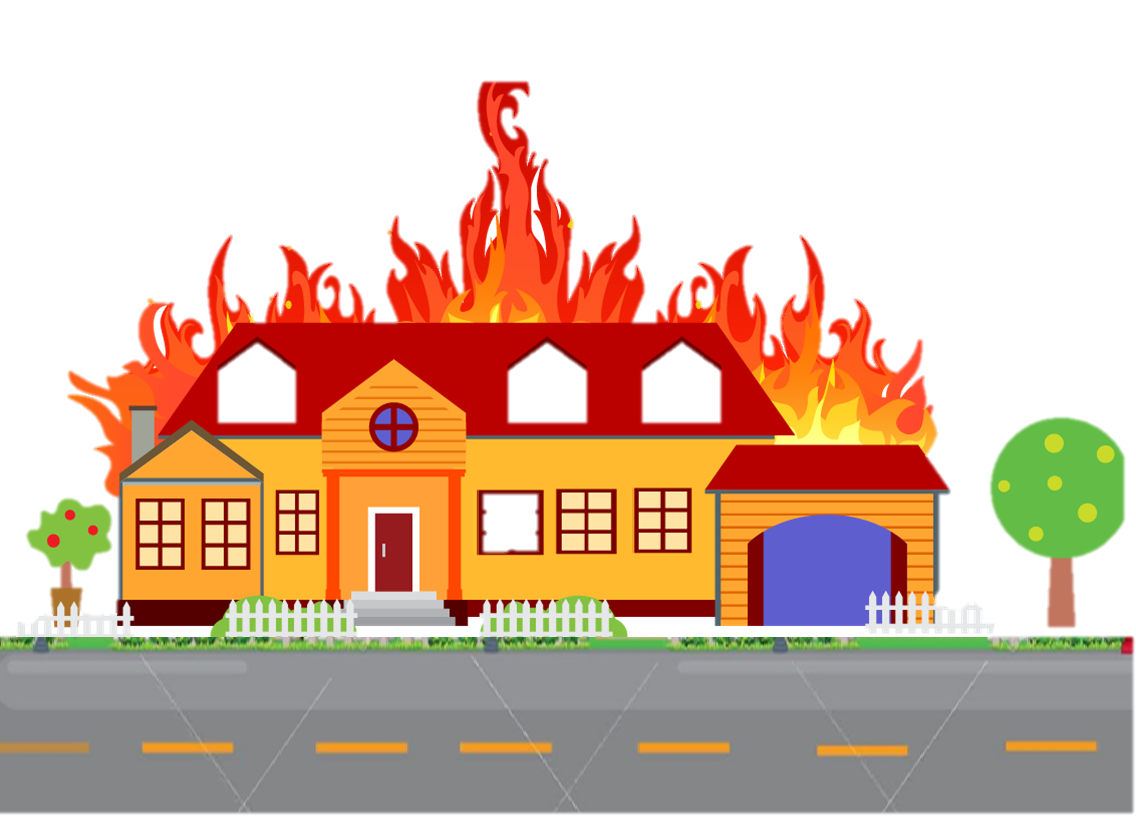 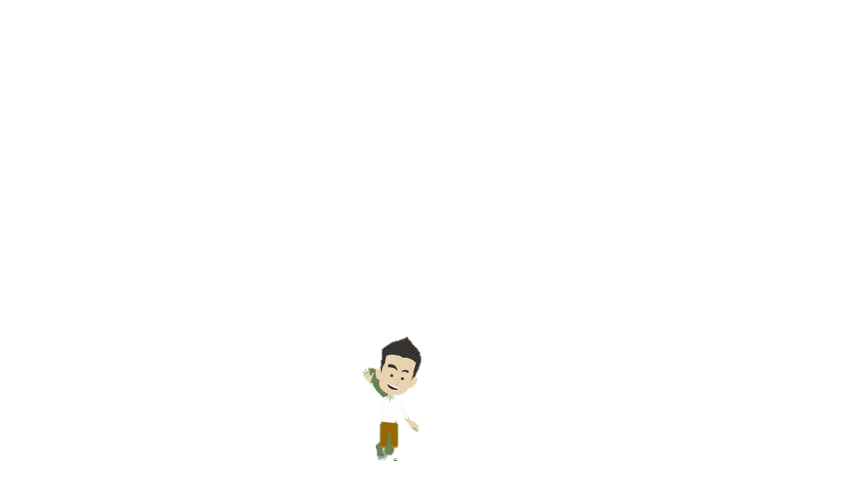 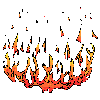 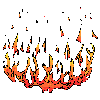 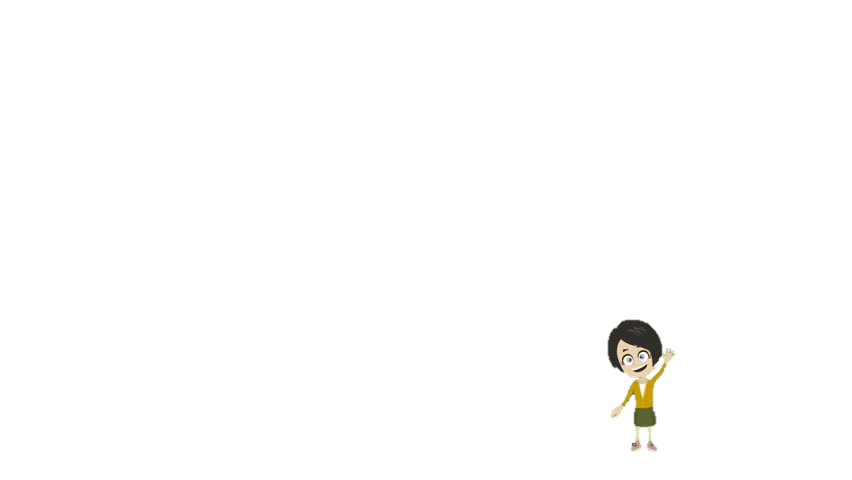 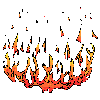 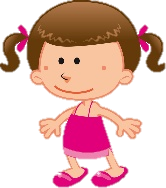 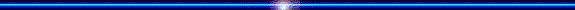 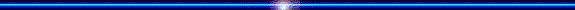 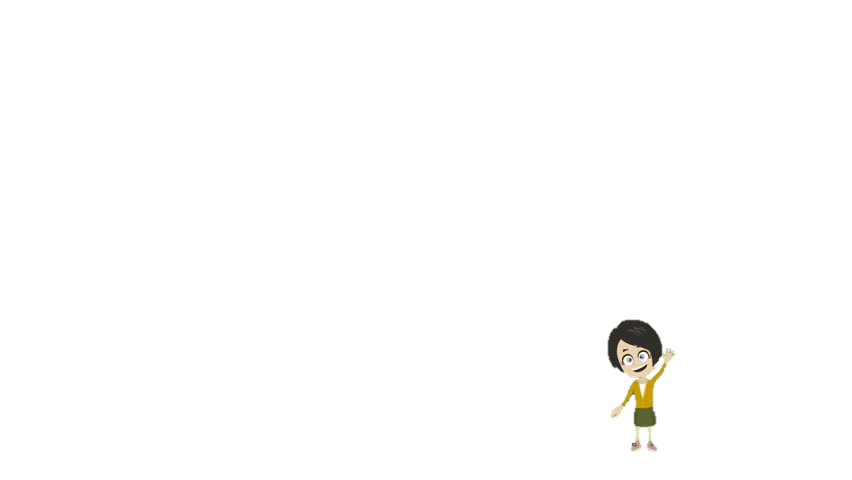 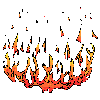 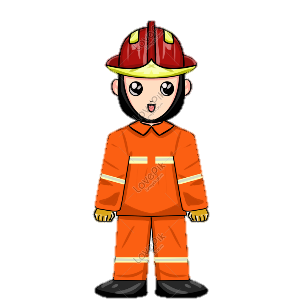 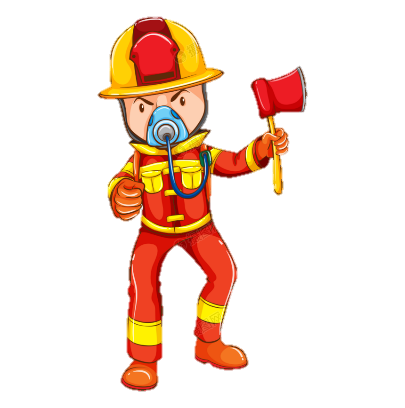 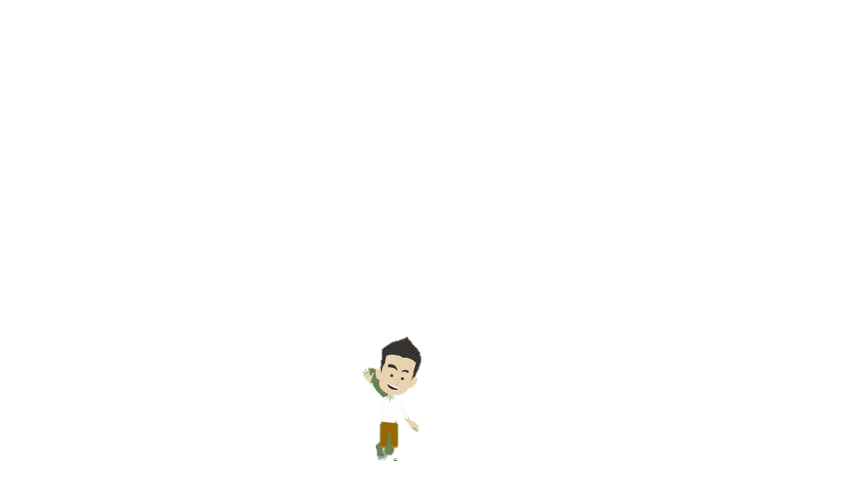 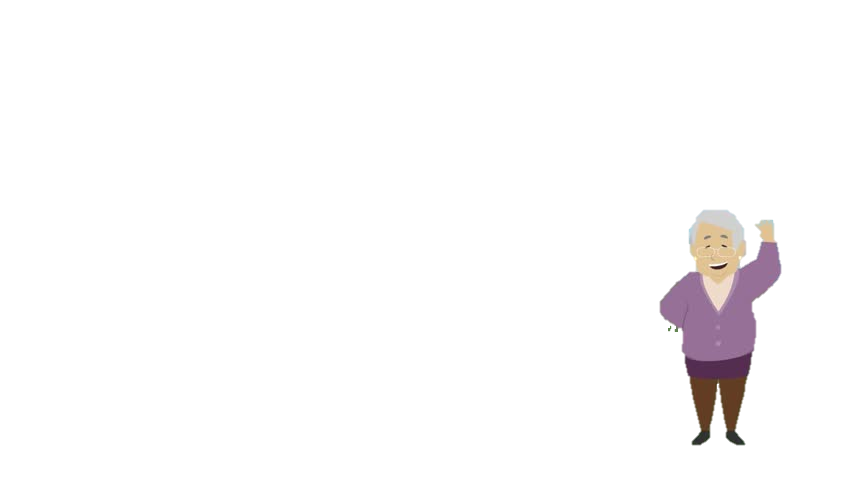 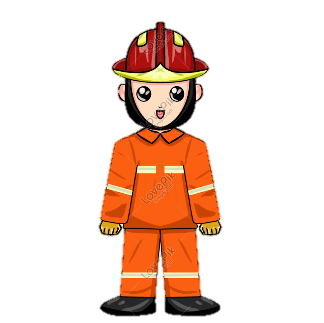 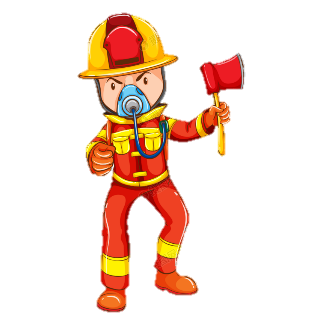 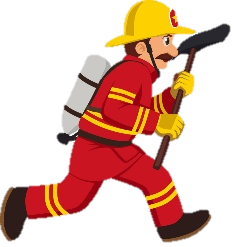 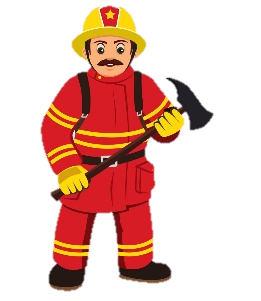 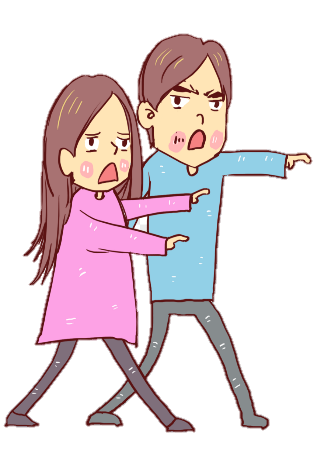 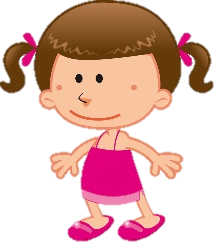 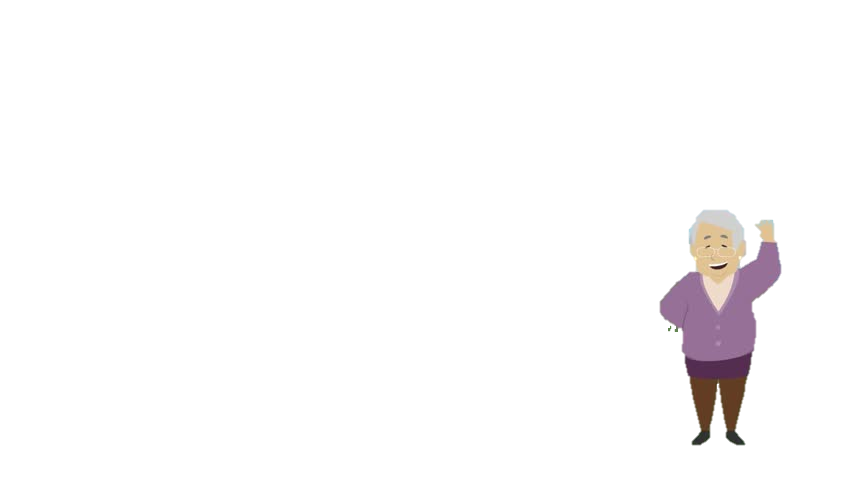 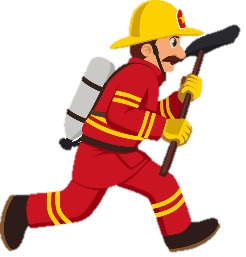 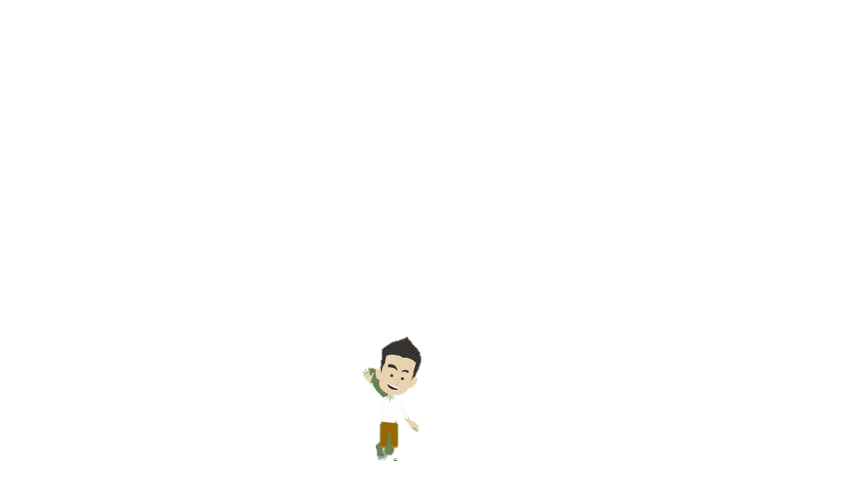 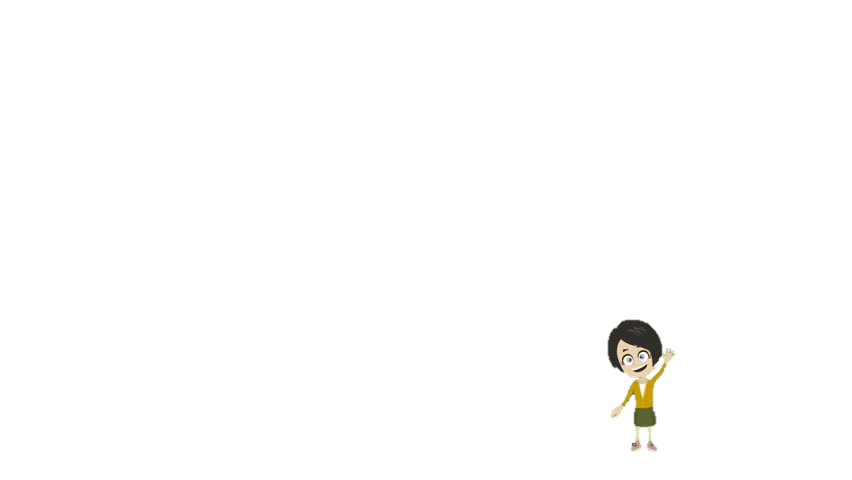 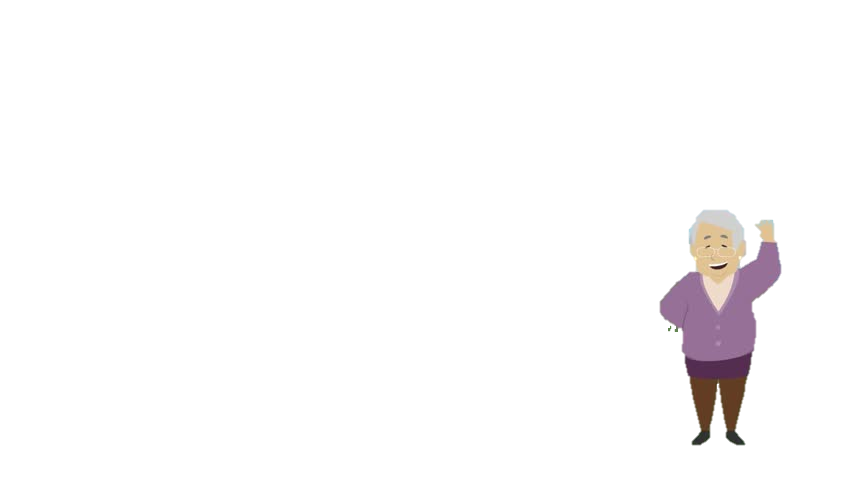 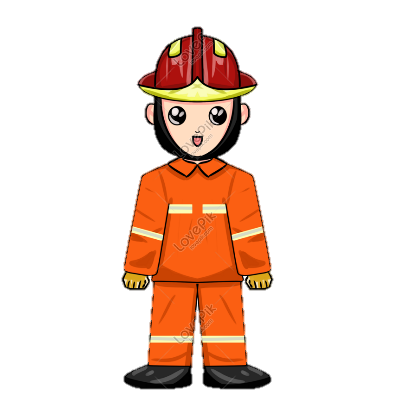 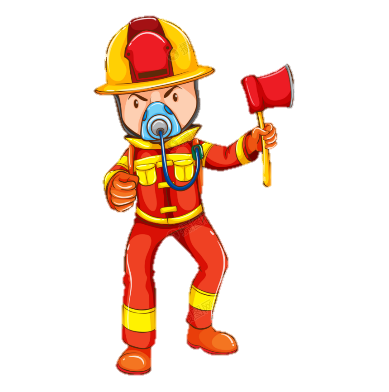 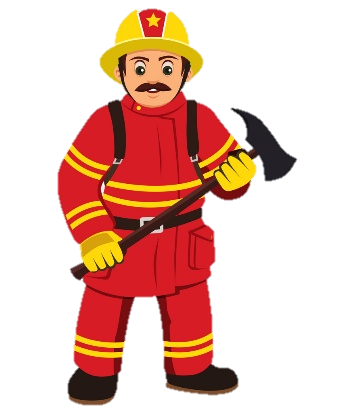 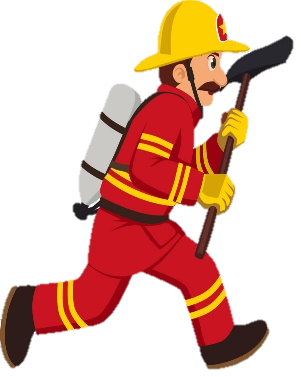 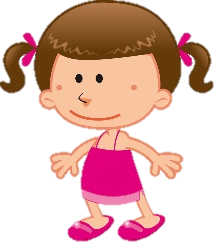 8
2/21/2022
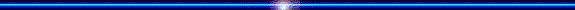 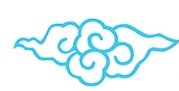 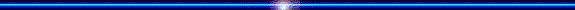 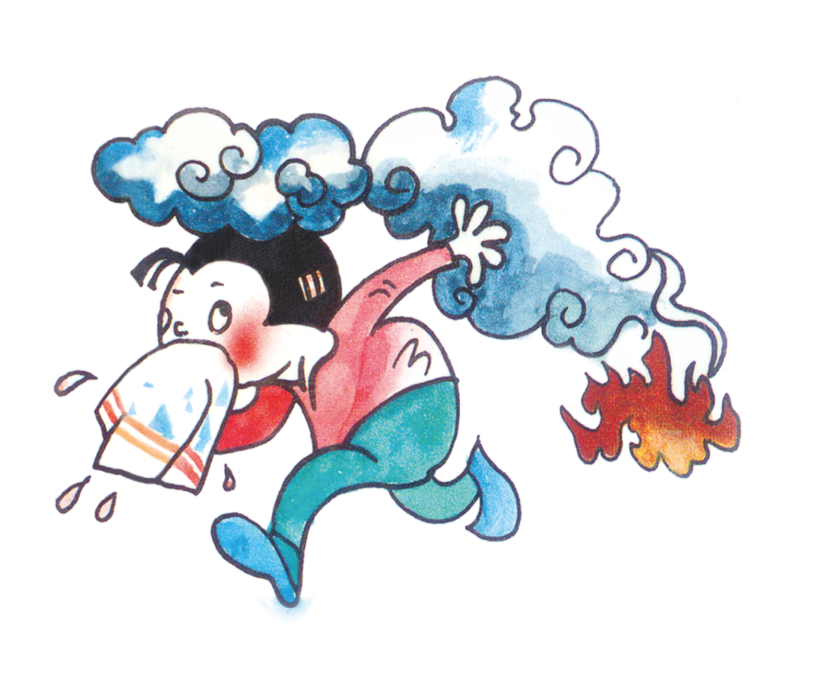 A.
B.
C.
D.
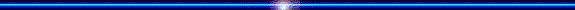 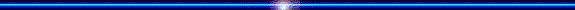 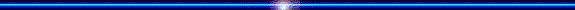 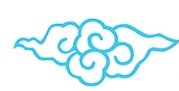 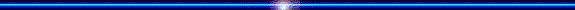 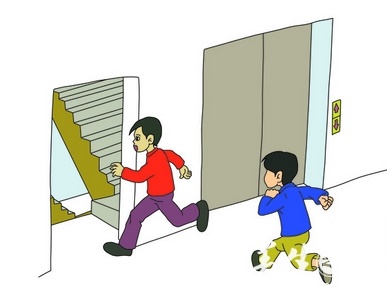 A.
D.
B.
C.
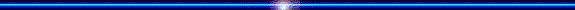 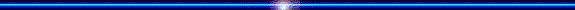 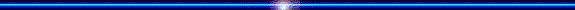 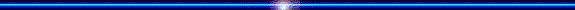 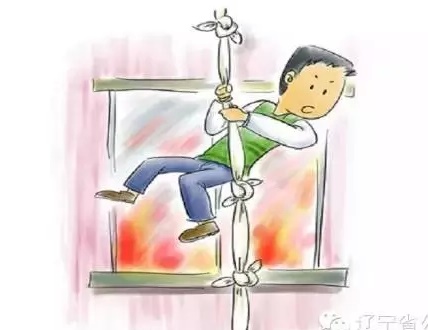 B.
A.
C.
D.
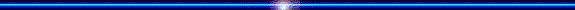 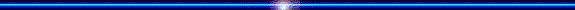 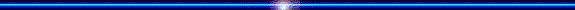 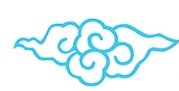 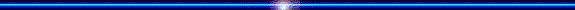 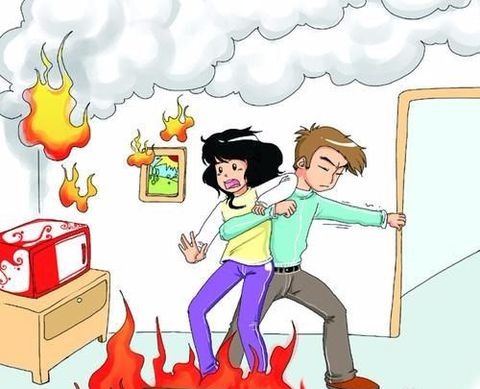 A.
C.
B.
D.
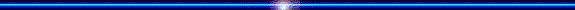 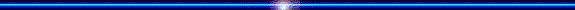 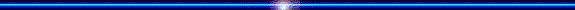 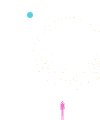 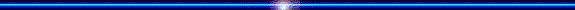 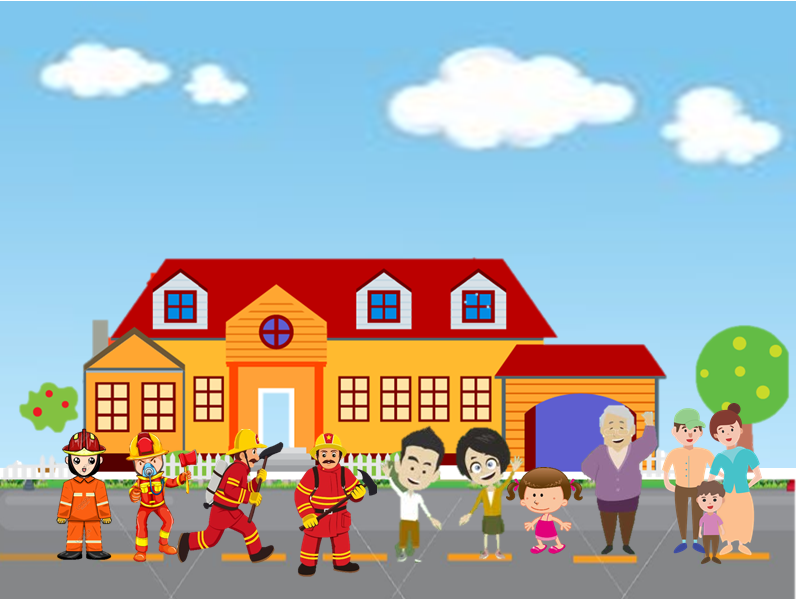 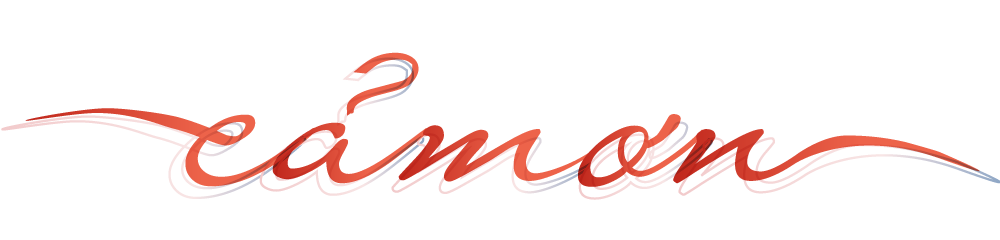 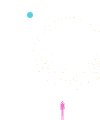 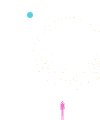 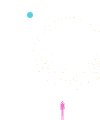 CÁC EM ĐÃ THAM GIA TRÒ CHƠI
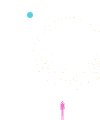 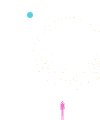 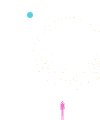 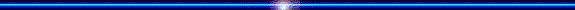 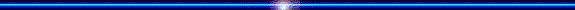 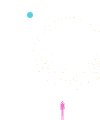 13
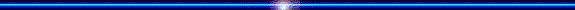 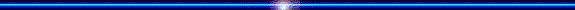 PHIẾU BÀI TẬP
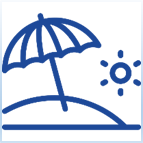 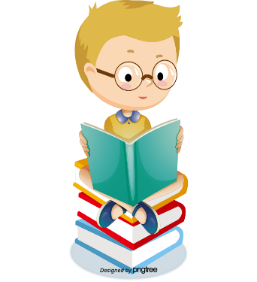 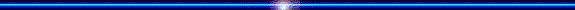 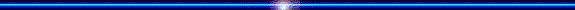 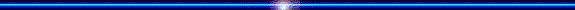 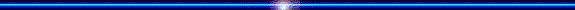 PHIẾU BÀI TẬP
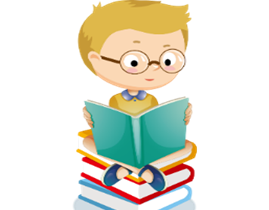 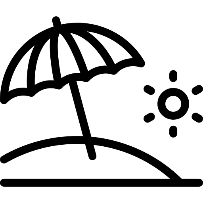 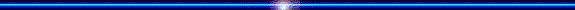 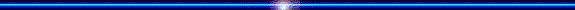 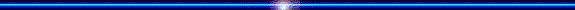 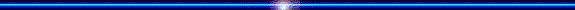 TIẾT 48. HỆ THỨC VI-ÉT VÀ ỨNG DỤNG
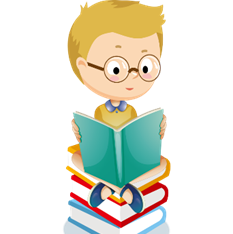 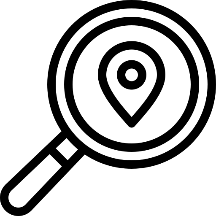 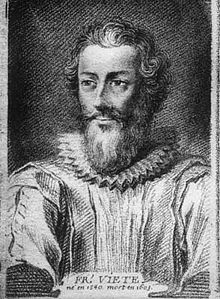 1. Định lí Vi- ét
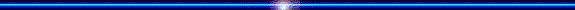 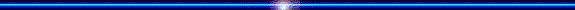 Phrăng-xoa Vi-ét là nhà Toán học- một luật sư và là một nhà chính trị gia nổi tiếng người Pháp (1540 - 1603). Ông đã phát hiện ra mối liên hệ giữa các nghiệm và các hệ số của phương trình bậc hai và ngày nay nó được phát biểu thành một định lí mang tên ông .
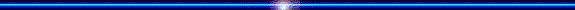 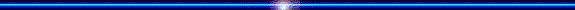 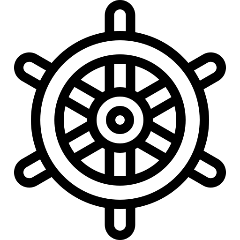 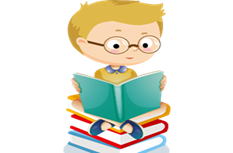 Bài giải
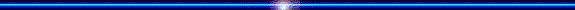 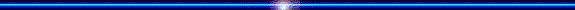 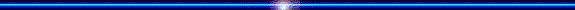 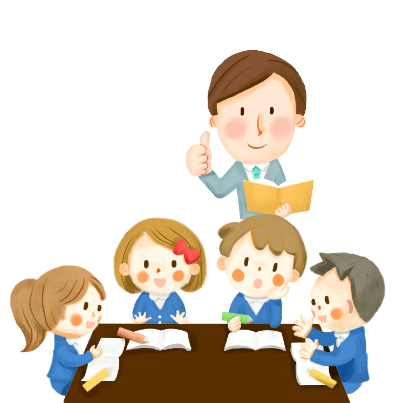 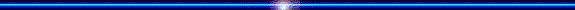 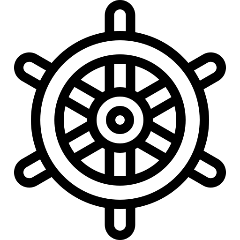 THẢO LUẬN NHÓM
NHÓM 1 + 3
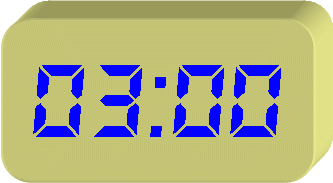 ?2
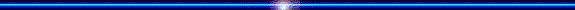 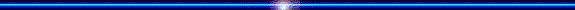 NHÓM 2 + 4
?3
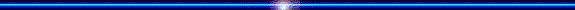 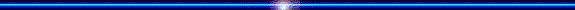 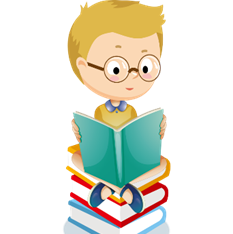 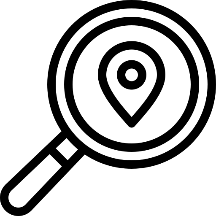 Ứng dụng
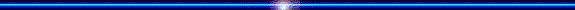 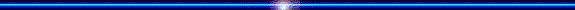 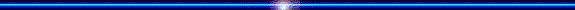 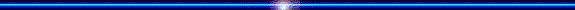 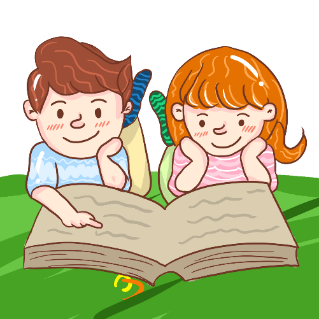 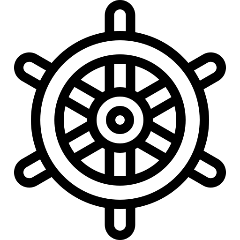 ?4
Lời giải
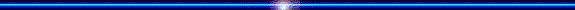 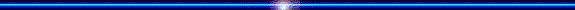 Ta có a + b + c = -5 + 3 + 2 = 0
Nên phương trình có 2 nghiệm
b) Ta có a - b + c = 2004 - 2005 + 1 = 0
Nên phương trình có 2 nghiệm
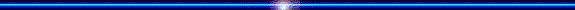 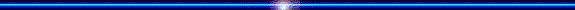 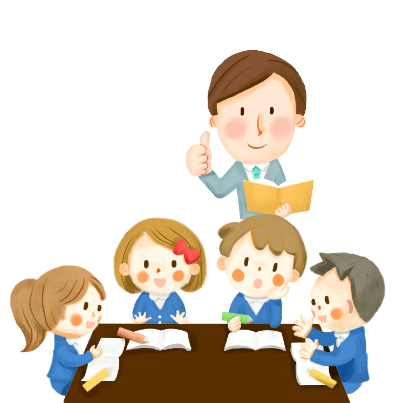 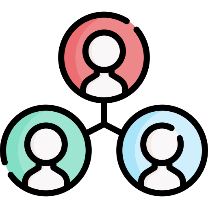 THẢO LUẬN NHÓM
BÀI TẬP 
Gọi x1 , x2  là hai nghiệm của phương trình                        . Không giải phương trình hãy tính giá trị của biểu thức sau:
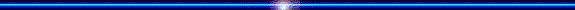 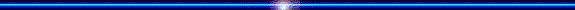 Lớp chia thành 6 nhóm, các nhóm hoạt động trong
3 phút
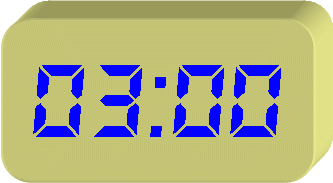 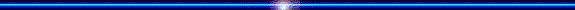 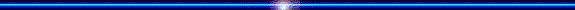 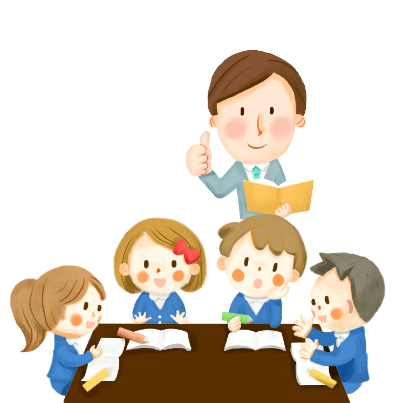 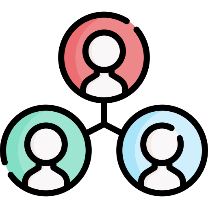 LỜI GIẢI
Gọi x1 , x2  là hai nghiệm của phương trình                        . Theo hệ thức Vi-ét, ta có:
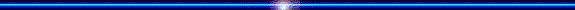 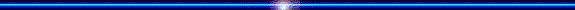 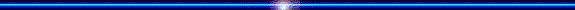 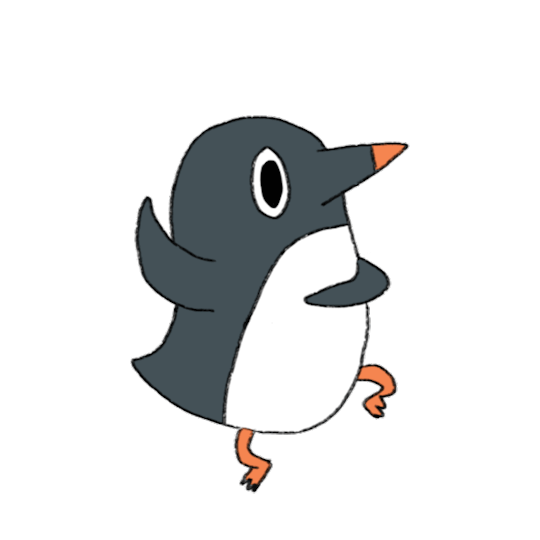 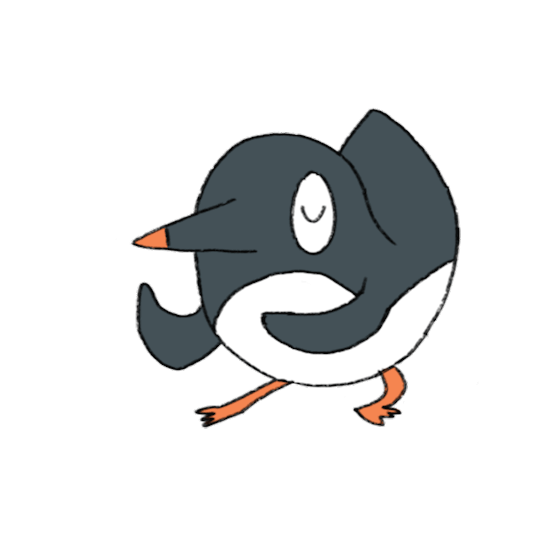 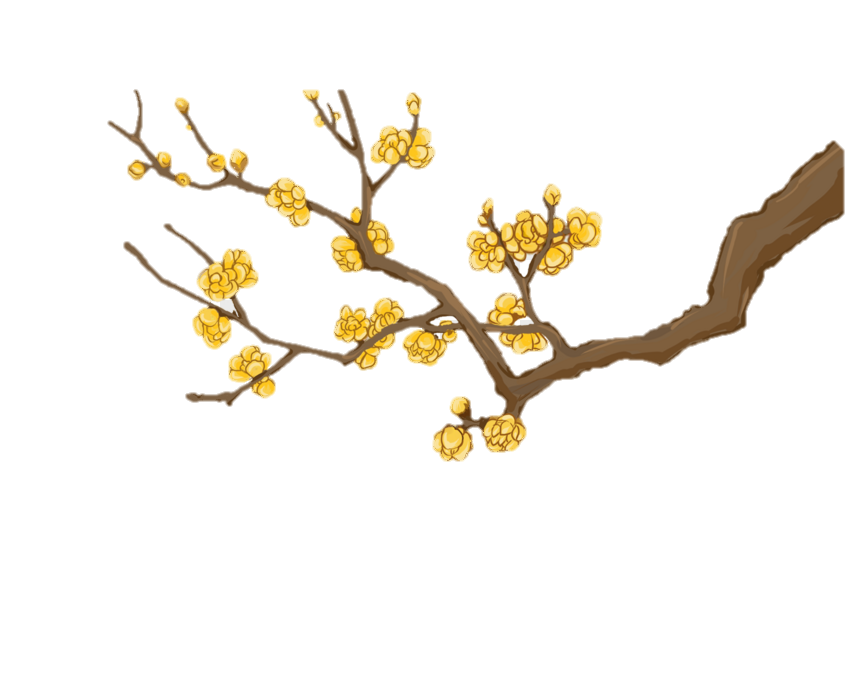 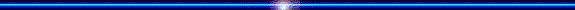 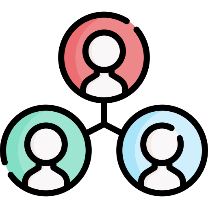 Đây là gì?
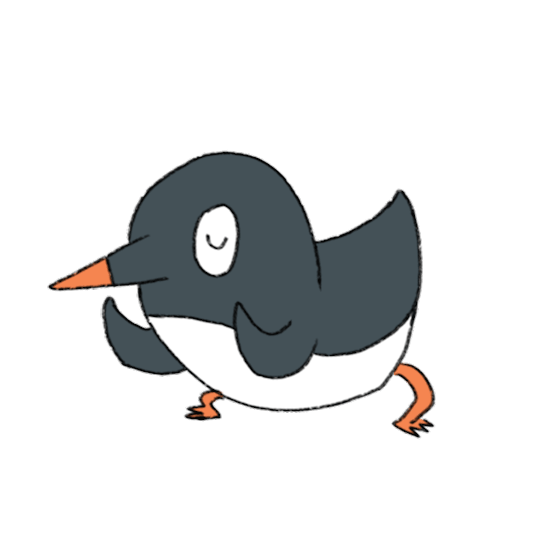 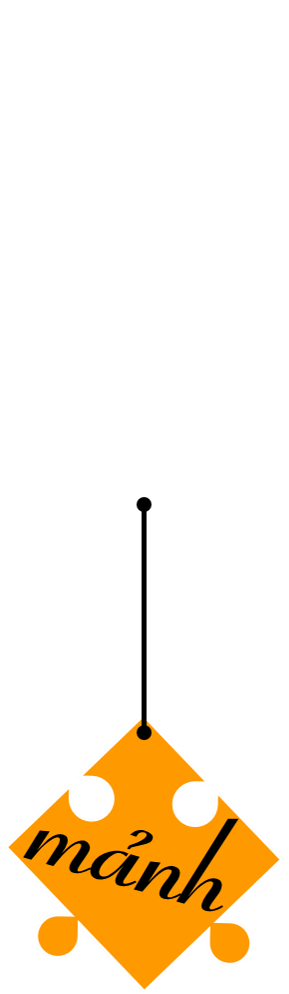 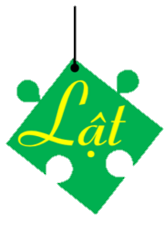 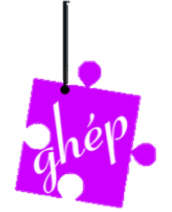 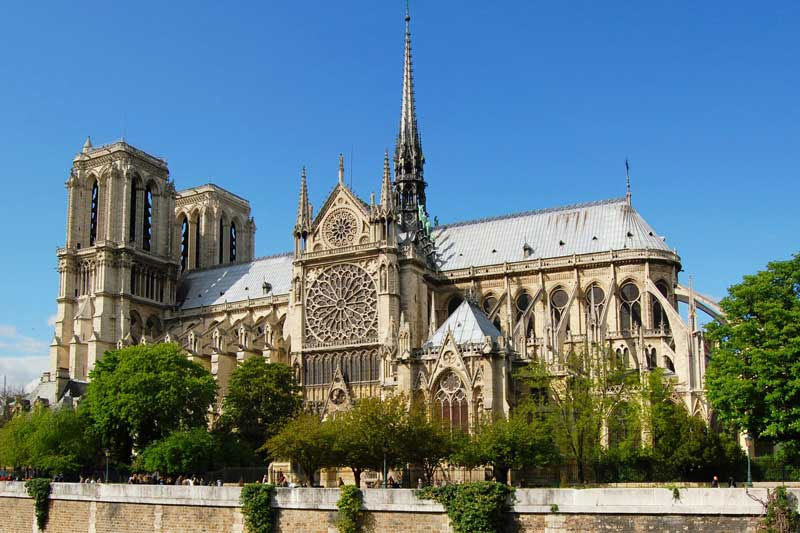 2
1
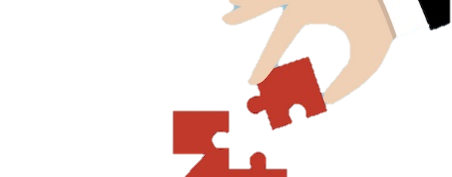 LỰA CHỌN MẢNH GHÉP
4
3
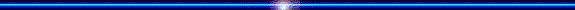 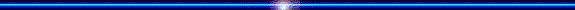 ĐÁP ÁN
Nhà thờ Đức Bà Paris (tiếng Pháp: Cathédrale Notre-Dame de Paris) là một nhà thờ Công giáo tiêu biểu cho phong cách kiến trúc gothic trên đảo Île de la Cité (nằm giữa dòng sông Seine) của Paris. Đây cũng là nhà thờ chính tòa của Tổng giáo phận Paris.
Thoát
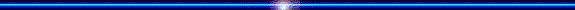 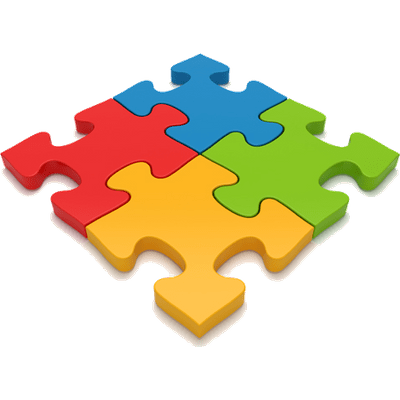 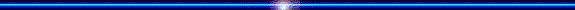 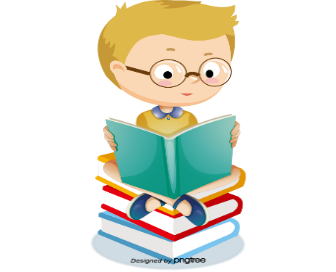 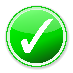 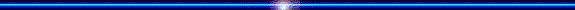 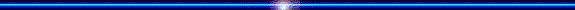 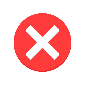 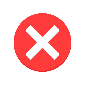 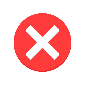 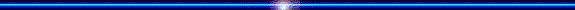 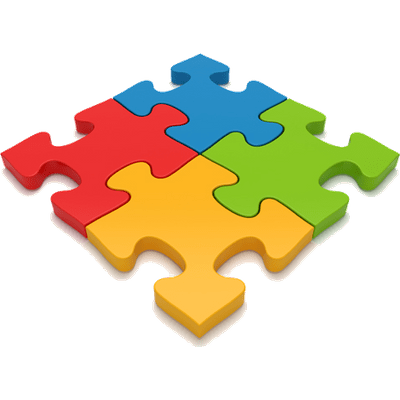 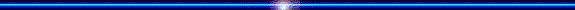 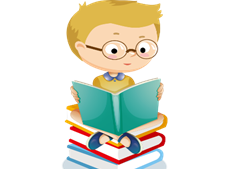 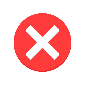 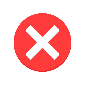 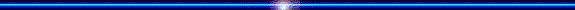 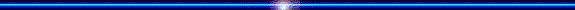 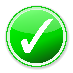 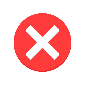 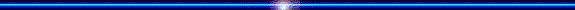 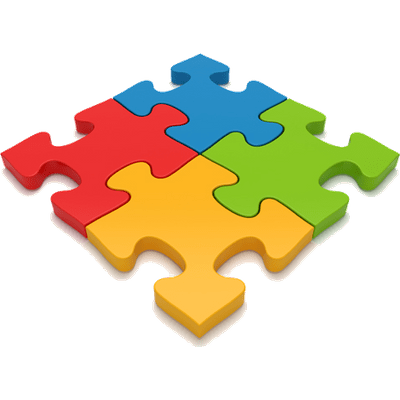 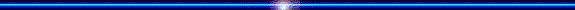 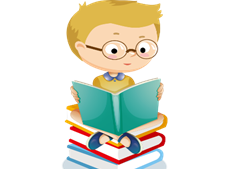 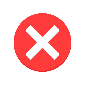 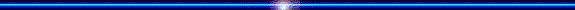 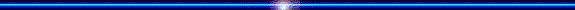 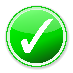 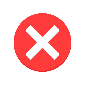 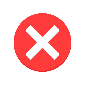 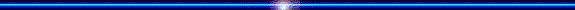 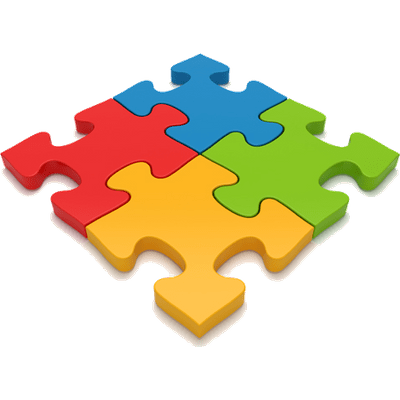 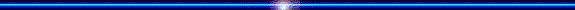 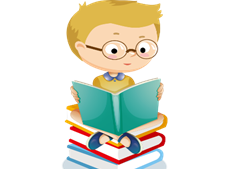 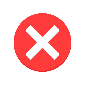 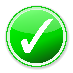 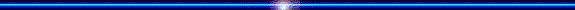 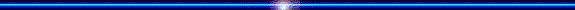 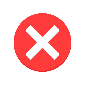 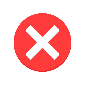 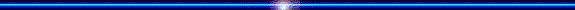 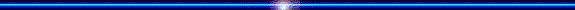 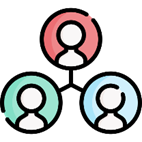 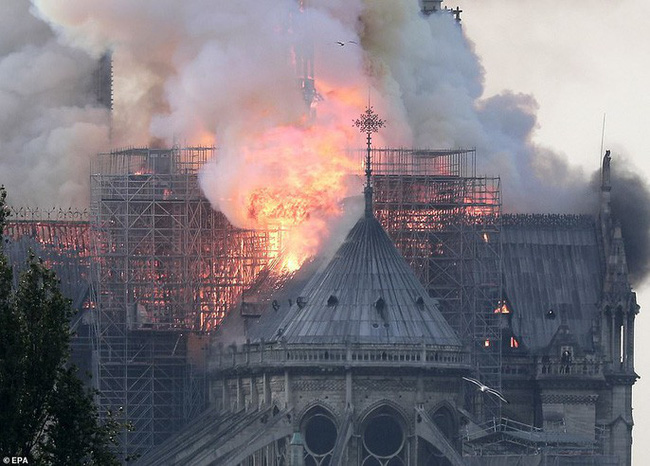 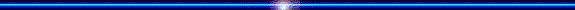 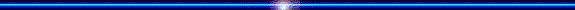 Vào 18h50 ngày 15/4/2019, một đám cháy đã bùng phát tại Nhà thờ Đức Bà Paris.
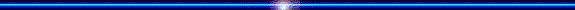 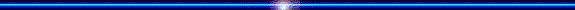 KỸ NĂNG PHÒNG CHÁY
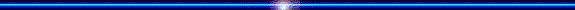 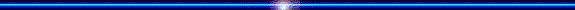 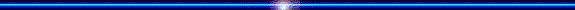 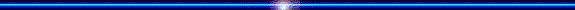 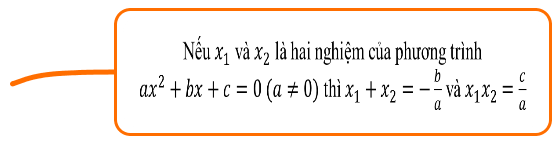 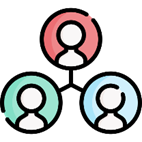 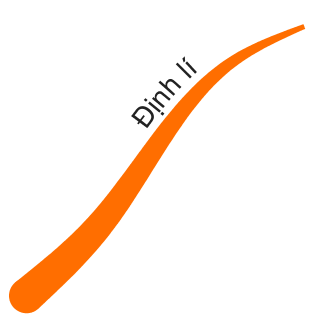 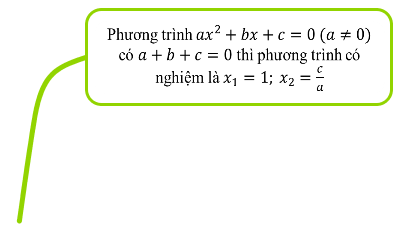 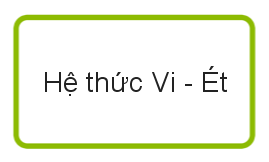 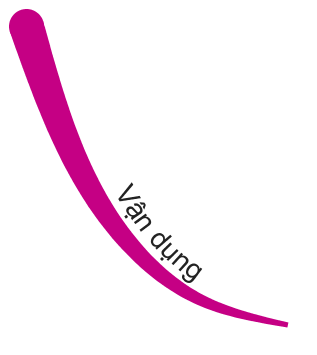 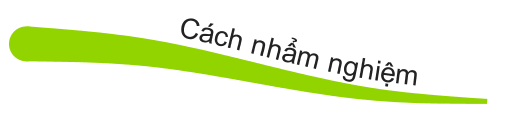 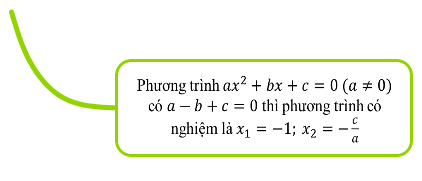 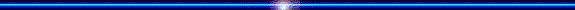 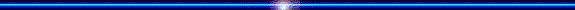 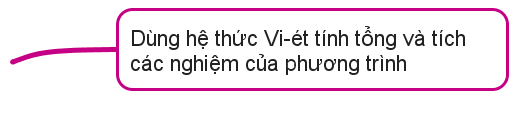 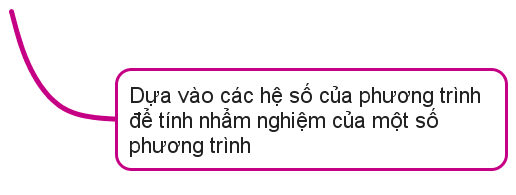 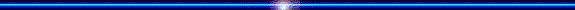 HƯỚNG DẪN VỀ NHÀ
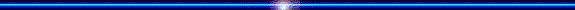 – Học thuộc định lý và tổng quát, cách làm bài toán vân dụng hệ thức Vi-et

– Làm bài tập 25,26,27,28 SGK
Chuẩn bị tiết sau học vận dụng của hệ thức Vi-et.
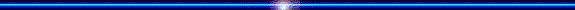 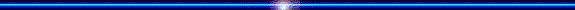 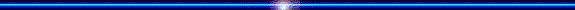 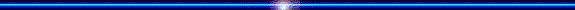 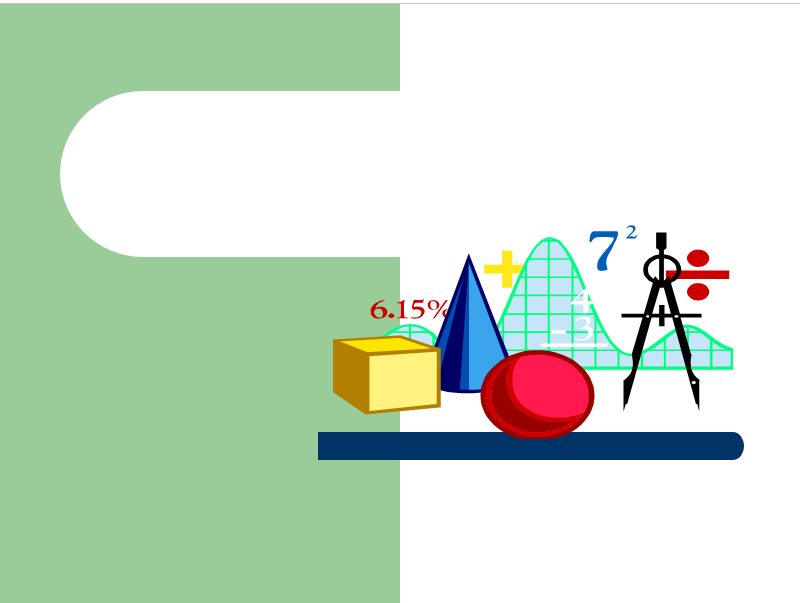 HẸN GẶP LẠI!
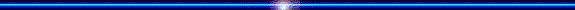 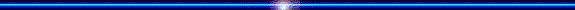 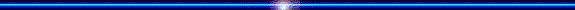 PHIẾU BÀI TẬP VỀ NHÀ
PHIẾU BÀI TẬP VỀ NHÀ